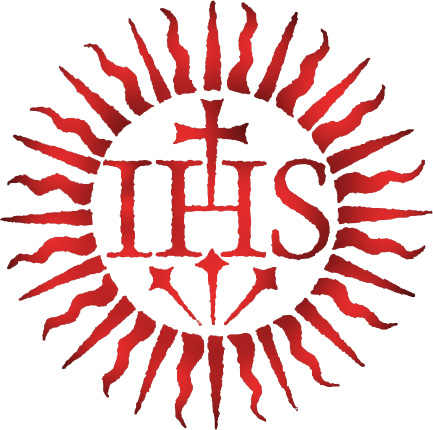 Ignatian Leadership & Discernment
The Inner Life of the Leader
Resources from Ignatian Spirituality
Leadership & Discernment
Questions to Explore
What is the current context in which we lead?
What relevance does the inner life of the leader have to do with leadership?
What are some of the key principles of Ignatian spirituality for leadership?
What is the role of discernment in leadership?
Reading the Signs of the Times
Context
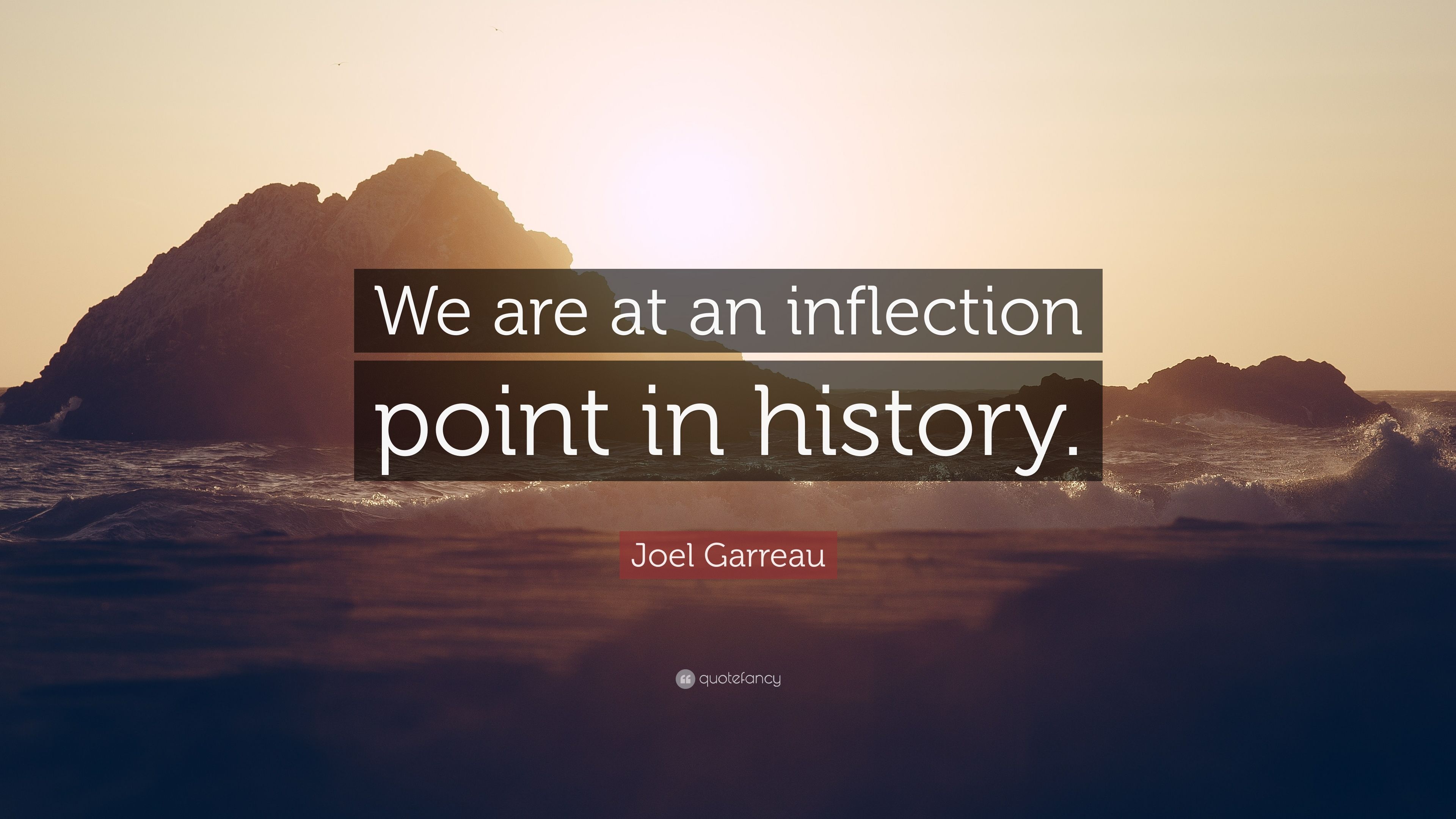 Leading from the heart…
The inner life of the leader
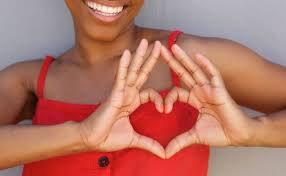 Drinking from Our Own Well
The Resources from Ignatian spirituality for leadership
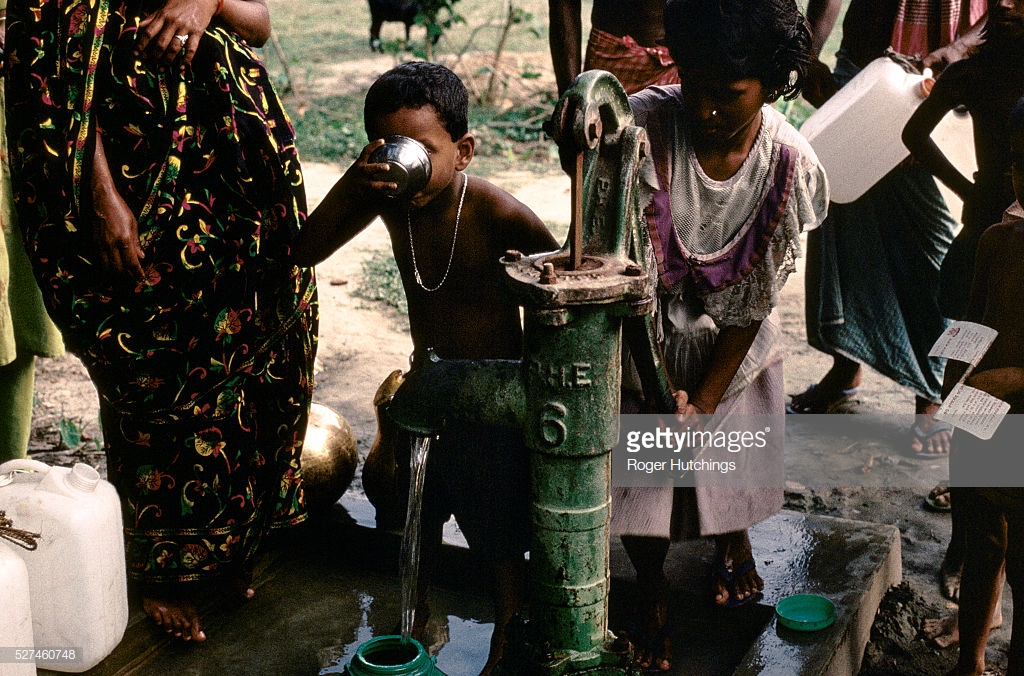 Discovering Our Way Together
Discernment & Leadership
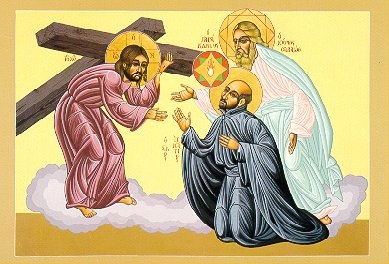 Engagement
Questions and discussion
Thank you for participating!
Information
Rev. David McCallum, S.J., Ed.D
VP for Mission Integration and Development
Le Moyne College
Syracuse, NY 13214
USA
davidmccallumsj@gmail.com
516-242-2968